CHƯƠNG 8: LẠM PHÁT VÀ THẤT NGHIỆP
Bộ môn Kinh tế học
Khoa Kinh tế
1. LẠM PHÁT
1.1. Khái niệm và phân loại lạm phát
	1.2. Quan hệ giữa lạm phát và lãi suất
	1.3. Quan hệ giữa lạm phát và tiền tệ
	1.4. Tác động của lạm phát
 	1.5. Giải pháp chống lạm phát
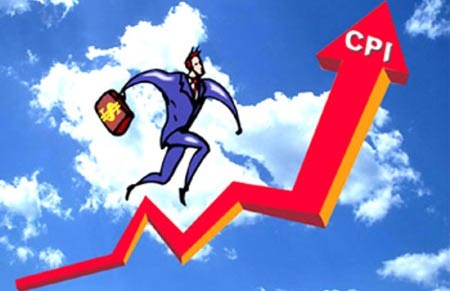 1. LẠM PHÁT
1.1. Khái niệm và phân loại lạm phát
	1.1.1. Khái niệm 
	“Lạm phát là sự tăng lên của mức giá trung bình theo thời gian.”
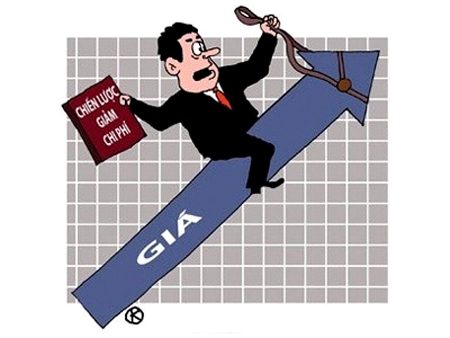 1. LẠM PHÁT
1.1. Khái niệm và phân loại lạm phát
1.1.1. Khái niệm
Biểu hiện của lạm phát thông qua chỉ số giá:
Chỉ số giá được xác định theo công thức: 
 Trong đó: 	Ip là chỉ số giá cả chung.
		iP là chỉ số giá cá thể của từng loại hàng, nhóm hàng.
		d là tỷ trọng mức tiêu dùng của từng loại, từng nhóm hang (Ʃ d = 1)
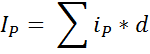 1. LẠM PHÁT
1.1.1. Khái niệm
Một số chỉ tiêu đại diện cho chỉ số giá:
CPI (chỉ số giá tiêu dùng)
PPI (chỉ số giá sản xuất)
D (chỉ số giảm phát)
1. LẠM PHÁT
1.1.1. Khái niệm
	Tỷ lệ lạm phát (gp) là chỉ tiêu phản ánh sự biến động của chỉ số giá chung giữa hai thời kỳ	

Trong đó: 	gp là tốc độ tăng trưởng của mức giá chung
		IP1: chỉ số giá cả chung của kỳ này
		IP0: chỉ số giá cả chung của kỳ trước
1. LẠM PHÁT
1.1.2. Phân loại lạm phát
1.1.2.1. Căn cứ theo tỷ lệ lạm phát
Lạm phát vừa phải
Lạm phát phi mã
Siêu lạm phát
1.1.2.2. Căn cứ theo tỷ lệ lạm phát và độ dài thời gian
Lạm phát kinh niên
Lạm phát nghiêm trọng
Siêu lạm phát
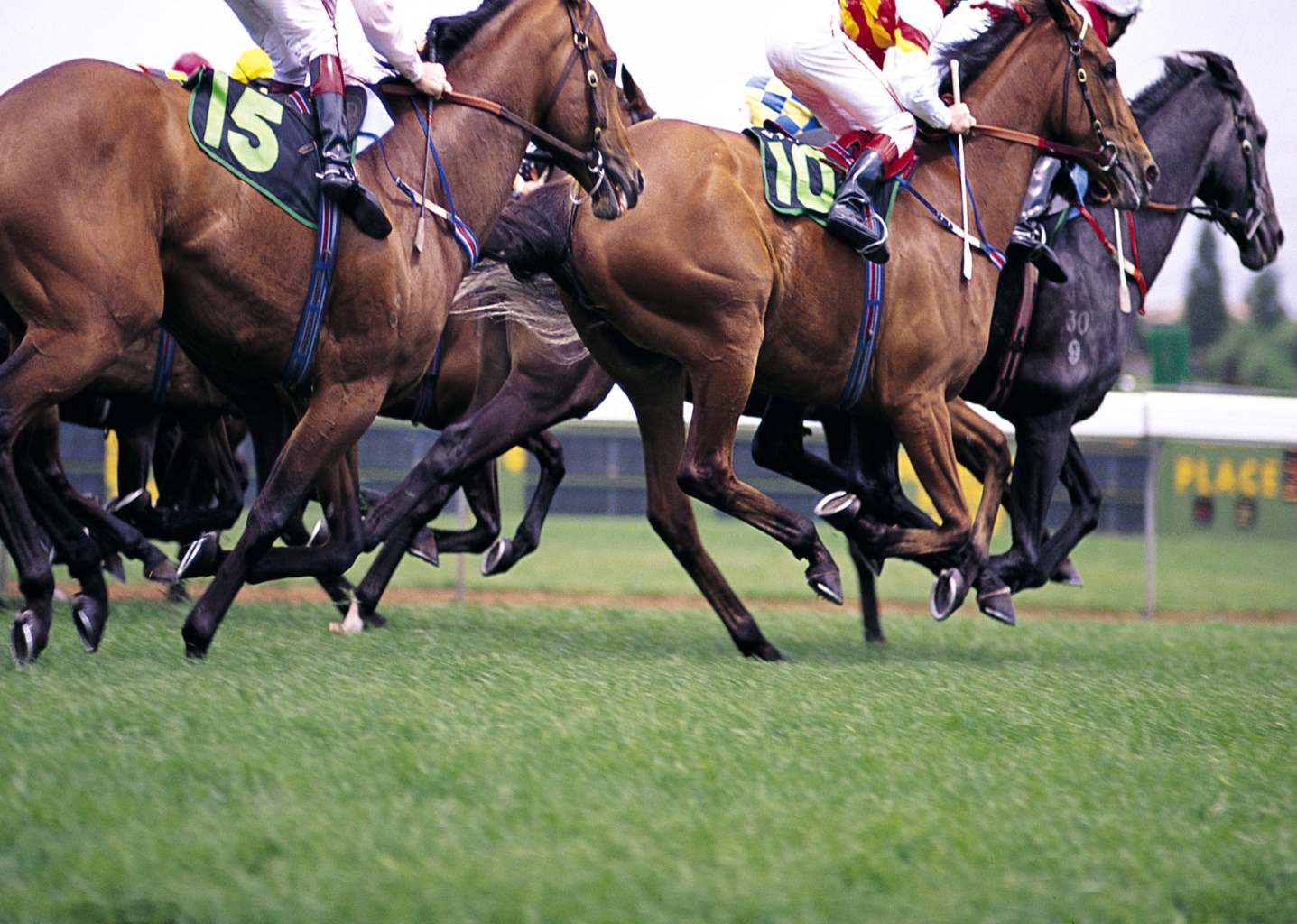 1. LẠM PHÁT
1.1.2. Phân loại lạm phát
1.1.2.3. Căn cứ vào các lý thuyết và nguyên nhân gây ra lạm phát
	Lạm phát cầu kéo
P
ASLR
AS2
Khi thất nghiệp thấp, tương ứng với sản lượng cao. Chính phủ tăng tổng cầu, mức giá tăng liên tục
E2
(2)
AS1
P2
(3)
E1
P1
(1)
AD2
AD1
Y*
Y
1. LẠM PHÁT
1.1.2. Phân loại lạm phát
1.1.2.3. Căn cứ vào các lý thuyết và nguyên nhân gây ra lạm phát
	Lạm phát phí đẩy
P
ASLR
AS2
Một cú sốc về phía cung, đường AS dịch chuyển sang trái. Tại điểm cân bằng ngắn hạn E3: Y3<Y*, thất nghiệp cao, việc làm giảm
E2
(1)
AS1
P2
E1
(3)
P1
(2)
AD2
AD1
Y*
Y
1. LẠM PHÁT
1.1.2. Phân loại lạm phát
1.1.2.3. Căn cứ vào các lý thuyết và nguyên nhân gây ra lạm phát
Lạm phát ỳ (giảm phát dự kiến, giảm phát mong đợi)
Khi mà giá cả chung của các hàng hoá và dịch vụ  tăng liên tục đều đặn theo thời gian với 1 tỷ lệ tương đối ổn định.
1. LẠM PHÁT
1.2. Quan hệ giữa lạm phát và tiền tệ
	Xuất phát từ quy luật lưu thông tiền tệ, với giả thuyết tốc độ chu chuyển của tiền là cố định thì lạm phát chỉ xảy ra khi tốc độ tăng của mức cung tiền lớn hơn tốc độ tăng của sản lượng thực tế.

	Phương trình số lượng viết dưới dạng thay đổi % như sau:
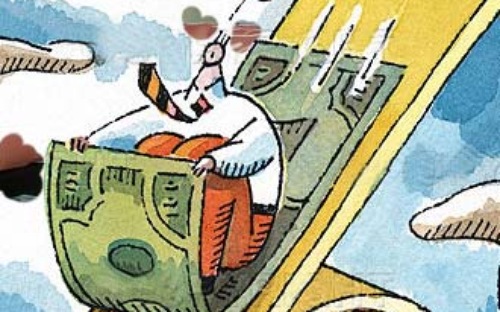 1. LẠM PHÁT
1.3. Quan hệ giữa lạm phát và lãi suất
	Hiệu ứng Fisher phản ánh mối quan hệ giữa lãi suất thực tế và tỷ lệ lạm phát khi cố định lãi suất danh nghĩa

Trong đó:		in là lãi suất danh nghĩa
			ir là lãi suất thực tế
			gp là tỷ lệ lạm phát
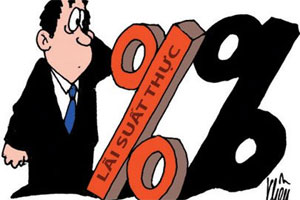 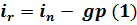 1. LẠM PHÁT
1.4. Tác động của lạm phát
   1.4.1. Tác động đối với sản lượng
	1.4.2. Tác động đối với phân phối lại thu nhập
	1.4.3. Tác động đến cơ cấu kinh tế
	1.4.4. Tác động đến tính hiệu quả kinh tế
1. LẠM PHÁT
1.4. Tác động của lạm phát
1.4.1. Tác động đối với sản lượng
	Trường hợp 1:
P
AS2
E2
P2
Lạm phát do cầu kéo, sản lượng có thể tăng
AS1
E1
P1
AD2
AD1
Y1
Y2
Y
1. LẠM PHÁT
P
1.4. Tác động của lạm phát
1.4.1. Tác động đối với sản lượng
	  Trường hợp 2:
AS2
E2
P2
Lạm phát do chi phí đẩy, sản lượng giảm, giá cả tăng
AS1
E1
P1
AD2
AD1
Y1
Y
Y2
1. LẠM PHÁT
1.4. Tác động của lạm phát
1.4.1. Tác động đối với sản lượng
	Trường hợp 3:
P
AS2
Nếu do cả 2 (do cầu kéo và chi phí đẩy), thay đổi của P và Y sẽ tùy theo mức độ dịch chuyển của 2 đường AD và AS.
P2
E2
AS1
AD2
P1
E1
AD1
Y
Y*
Y
1. LẠM PHÁT
1.5. Giải pháp chống lạm phát
1.5.1. Hạn chế sức cầu tổng hợp
	Thông qua việc thực hiện chính sách tài khóa thắt chặt và chính sách tiền tệ thắt chặt hoặc kết hợp cả 2.
	Bổ sung hỗ trợ thông qua chính sách thu nhập (kiểm soát giá và lương).
1. LẠM PHÁT
1.5. Giải pháp chống lạm phát
1.5.2. Gia tăng sức cung tổng hợp
Giảm chi phí sản xuất
Tăng  năng lực sản xuất của nền kinh tế
2. THẤT NGHIỆP
2.1. Thất nghiệp, tỷ lệ thất nghiệp và phương pháp xác định
	2.2. Phân loại thất nghiệp
 	2.3. Tác động của thất nghiệp
	2.4. Giải pháp hạ thấp tỷ lệ thất nghiệp
 	2.5. Quan điểm giữa thất nghiệp với tăng trưởng kinh tế và lạm phát
2. THẤT NGHIỆP
2.1. Thất nghiệp, tỷ lệ thất nghiệp và phương pháp xác định
2.1.1. Thất nghiệp và một số khái niệm liên quan
 Người trong độ tuổi lao động
 Lực lượng lao động
 Người có việc làm
 Người thất nghiệp
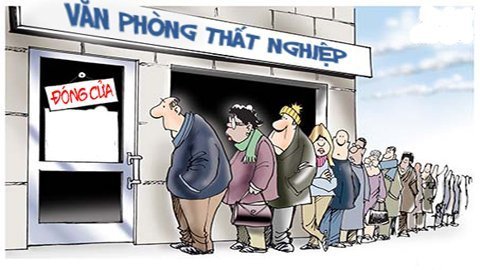 2. THẤT NGHIỆP
2.1. Thất nghiệp, tỷ lệ thất nghiệp và phương pháp xác định
2.1.2. Xác định tỷ lệ thất nghiệp
 Số người thất nghiệp:    U = L - E
Tỷ lệ thất nghiệp:
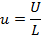 2.THẤT NGHIỆP
2.2. Phân loại thất nghiệp
2.2.1. Phân loại theo loại hình thất nghiệp
2.2. THẤT NGHIỆP
2.2. Phân loại thất nghiệp
2.2.2. Phân loại theo lý do thất nghiệp
2. THẤT NGHIỆP
2.2. Phân loại thất nghiệp
2.2.3. Phân loại theo nguồn gốc thất nghiệp
2. THẤT NGHIỆP
2.2. Phân loại thất nghiệp
2.2.4. Thất nghiệp tự nguyện và thất nghiệp không tự nguyện
Thất nghiệp tự nguyện: Là những người tự nguyện không muốn làm việc do công việc và mức tiền công tương ứng chưa phù hợp với mong muốn của mình. 
Thất nghiệp không tự nguyện: Là những người muốn làm việc ở mức tiền công hiện hành nhưng vẫn không có việc làm
2. THẤT NGHIỆP
2.2. Phân loại thất nghiệp
2.2.5. Thất nghiệp tự nhiên
 		“ Là thất nghiệp khi thị trường lao động đạt cân bằng”.
2. THẤT NGHIỆP
2.3. Tác động của thất nghiệp
2.3.1. Tác động tiêu cực của thất nghiệp
	Tác động đối với hiệu quả kinh tế
 Tác động đối với xã hội
 Tác động đối với cá nhân và gia đình người bị thất nghiệp
2. THẤT NGHIỆP
2.3. Tác động của thất nghiệp
2.3.2. Tác động tích cực của thất nghiệp
Tạo nên một đội quân dự trữ cung cấp lao động
Tỷ lệ thất nghiệp tự nhiên phản ánh tình trạng cuộc sống của người lao động đã thay đổi.
Tồn tại một số lượng thất nghiệp sẽ làm cho việc sử dụng tiền vốn và nguồn nhân lực có hiệu quả hơn.
2. THẤT NGHIỆP
2.4. Giải pháp hạ thấp tỷ lệ thất nghiệp
2.4.1. Đối với thất nghiệp chu kỳ
	Thực hiện các giải pháp chống suy thoái như: sử dụng chính sách tài khóa mở rộng, chính sách tiền tệ mở rộng. Khi các chính sách này phát huy tác dụng, tổng cầu sẽ tăng. Kết quả là công ăn việc làm tăng, thất nghiệp giảm.
2. THẤT NGHIỆP
2.5. Quan hệ giữa thất nghiệp với tăng trưởng kinh tế và lạm phát
2.5.1. Mối quan hệ giữa thất nghiệp với tăng trưởng kinh tế
 Theo Robert J.Gordon

 Theo Paul A. Samuelson và William D. Nordhaus



 Theo R. Dornbusch và S. Fischer
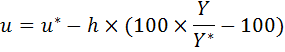 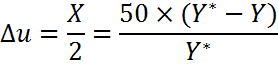 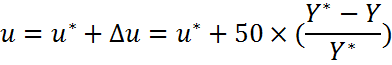 2. THẤT NGHIỆP
2.4. Giải pháp hạ thấp tỷ lệ thất nghiệp
2.4.2. Đối với thất nghiệp tự nhiên
2. THẤT NGHIỆP
2.4. Giải pháp hạ thấp tỷ lệ thất nghiệp
2.4.2. Đối với thất nghiệp tự nhiên
2. THẤT NGHIỆP
2.5. Quan hệ giữa thất nghiệp với tăng trưởng kinh tế và lạm phát
2.5.2. Mối quan hệ giữa thất nghiệp với lạm phát
Trong ngắn hạn (gpe = 0)
	gp = -β(u – u*) 
Trong trung hạn (gpe ≠ 0)
	gp = gpe - β (u – u*)
Trong dài hạn 
	u =u*
	0 = - β(u – u*)
gp
Đường Phillip dài hạn
gp1
gpe
Đường Phillip mở rộng
u
u1
u*
Đường Phillip ngắn hạn
2. THẤT NGHIỆP
2.5. Quan hệ giữa thất nghiệp với tăng trưởng kinh tế và lạm phát
2.5.1. Mối quan hệ giữa thất nghiệp với tăng trưởng kinh tế
2. THẤT NGHIỆP
2.5. Quan hệ giữa thất nghiệp với tăng trưởng kinh tế và lạm phát
2.5.2. Mối quan hệ giữa thất nghiệp với lạm phát
* Quan hệ giữa tổng cung - tổng cầu và đường Phillips
Quan hệ giữa tổng cung - tổng cầu và đường Phillips ngắn hạn
gp
P
AS ngắn hạn
P1
gp1
(2)
Đường Phillips ngắn hạn
P0
(4)
AD1
(1)
gp0
(3)
AD
(5)
u
u1
u0
Y1
Y0
Y
b. Mô hình đường Phillips ngắn hạn
a. Mô hình AD - AS
2. THẤT NGHIỆP
2.5. Quan hệ giữa thất nghiệp với tăng trưởng kinh tế và lạm phát
2.5.2. Mối quan hệ giữa thất nghiệp với lạm phát
* Quan hệ giữa tổng cung - tổng cầu và đường Phillips
Quan hệ giữa tổng cung - tổng cầu và đường Phillips dài hạn
b. Mô hình đường Phillips dài hạn
a. Mô hình AD - AS
gp
ASLR
P
Đường Phillips dài hạn
P1
gp1
(3)
(2)
AD1
(1)
P0
gp0
AD
u
Y
u*
Y*
Sản lượng và thất nghiệp ở mức tự nhiên